ФАСТІВ –
місто єднання
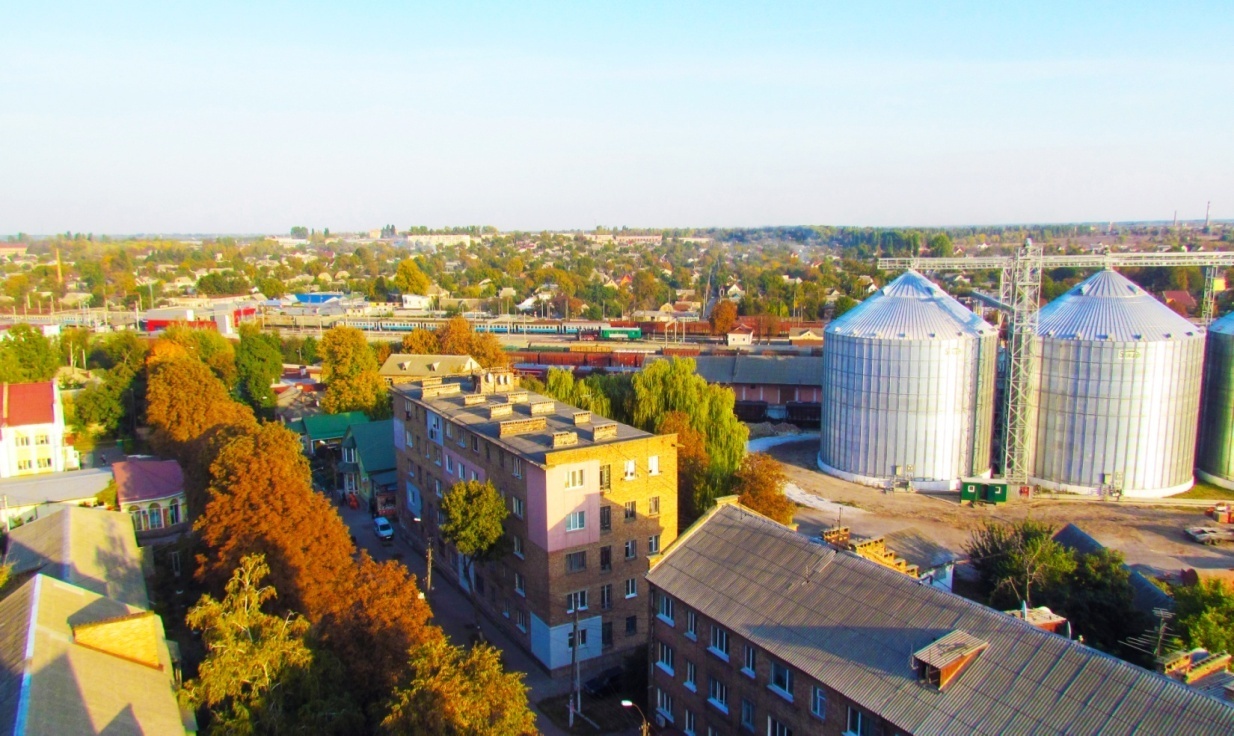 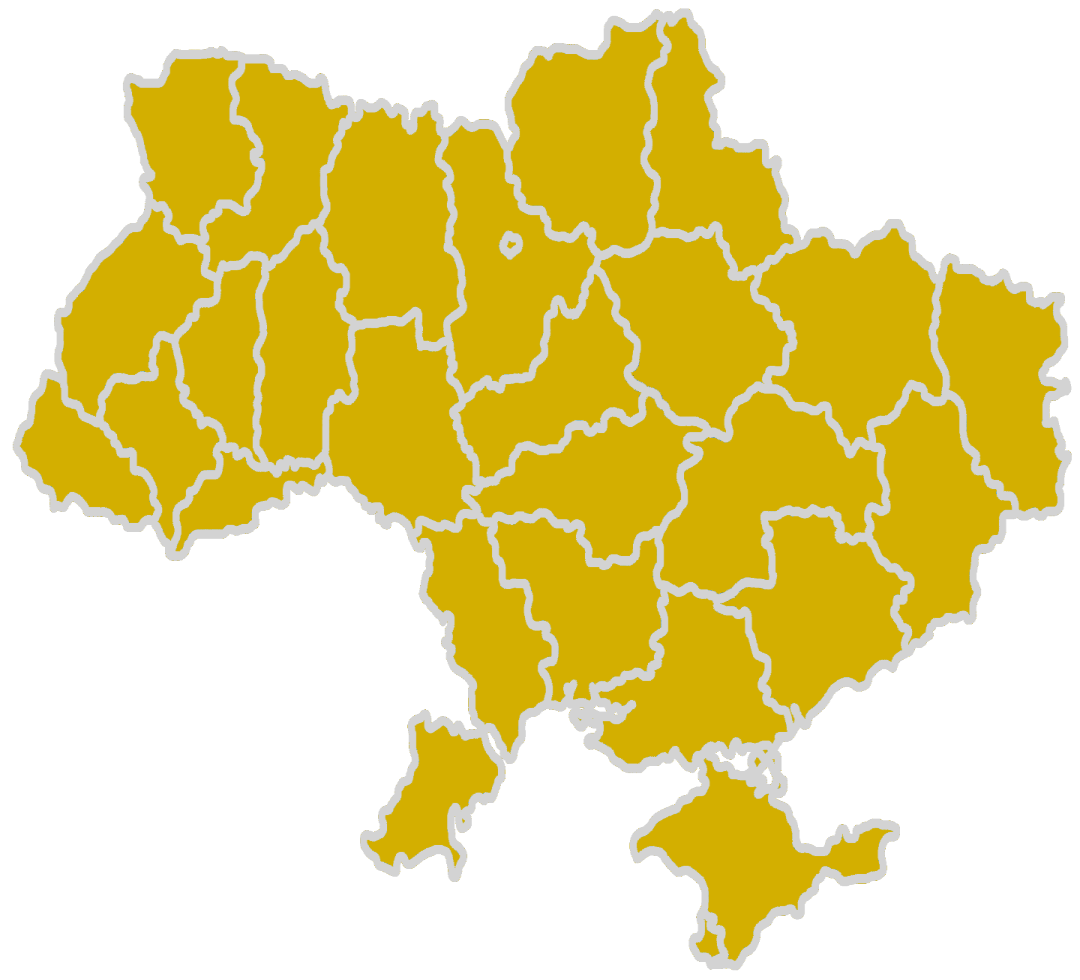 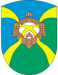 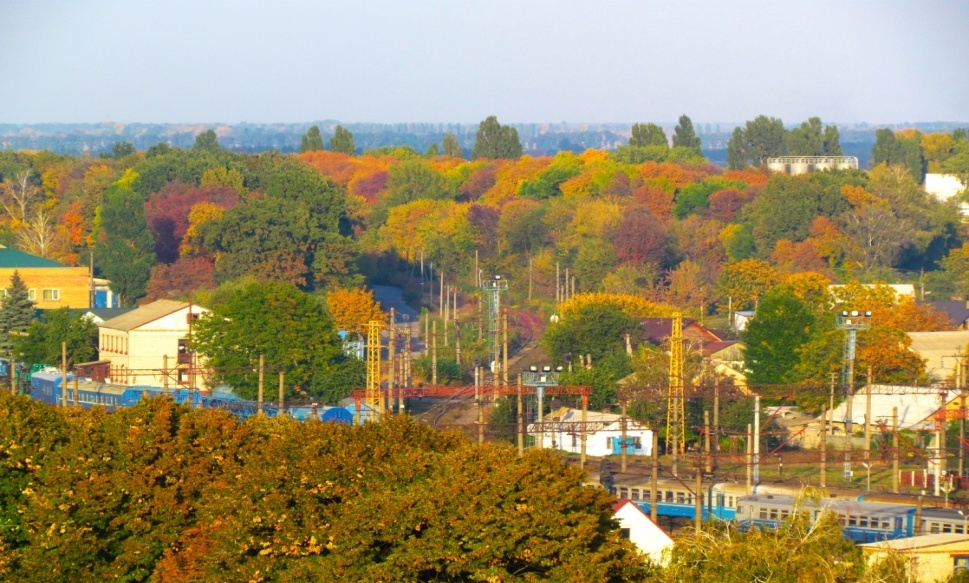 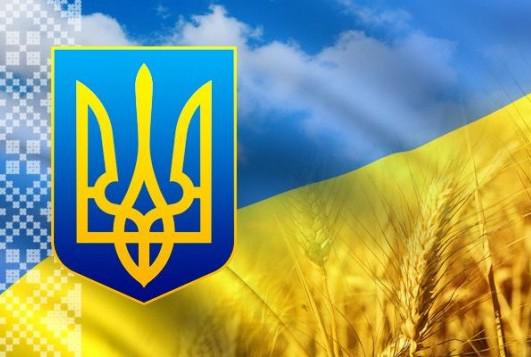 УКРАЇНА
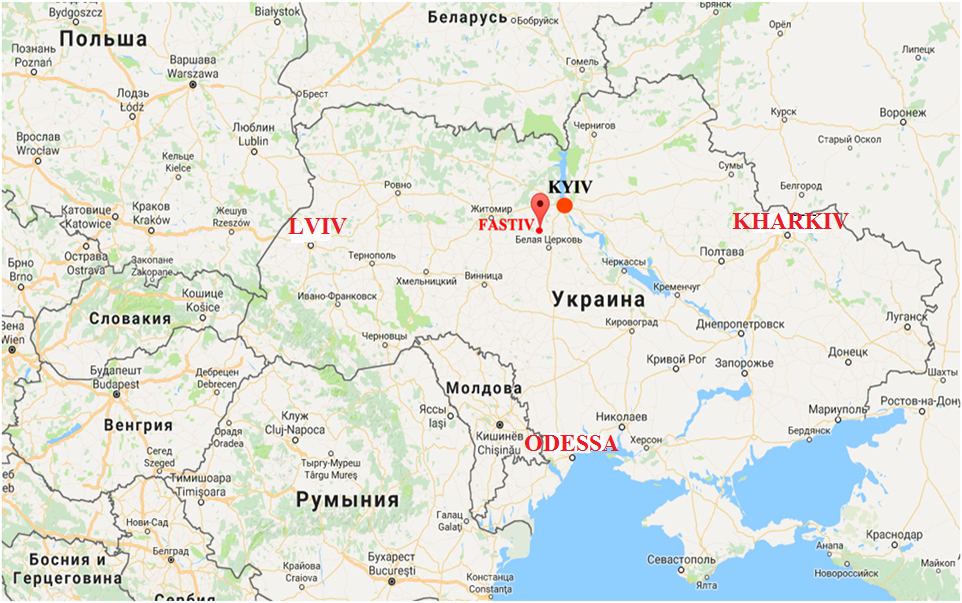 ВІДОМОСТІ ПРО МІСТО
Фастів - місто обласного підпорядкування та багатогалузевий промисловий центр.
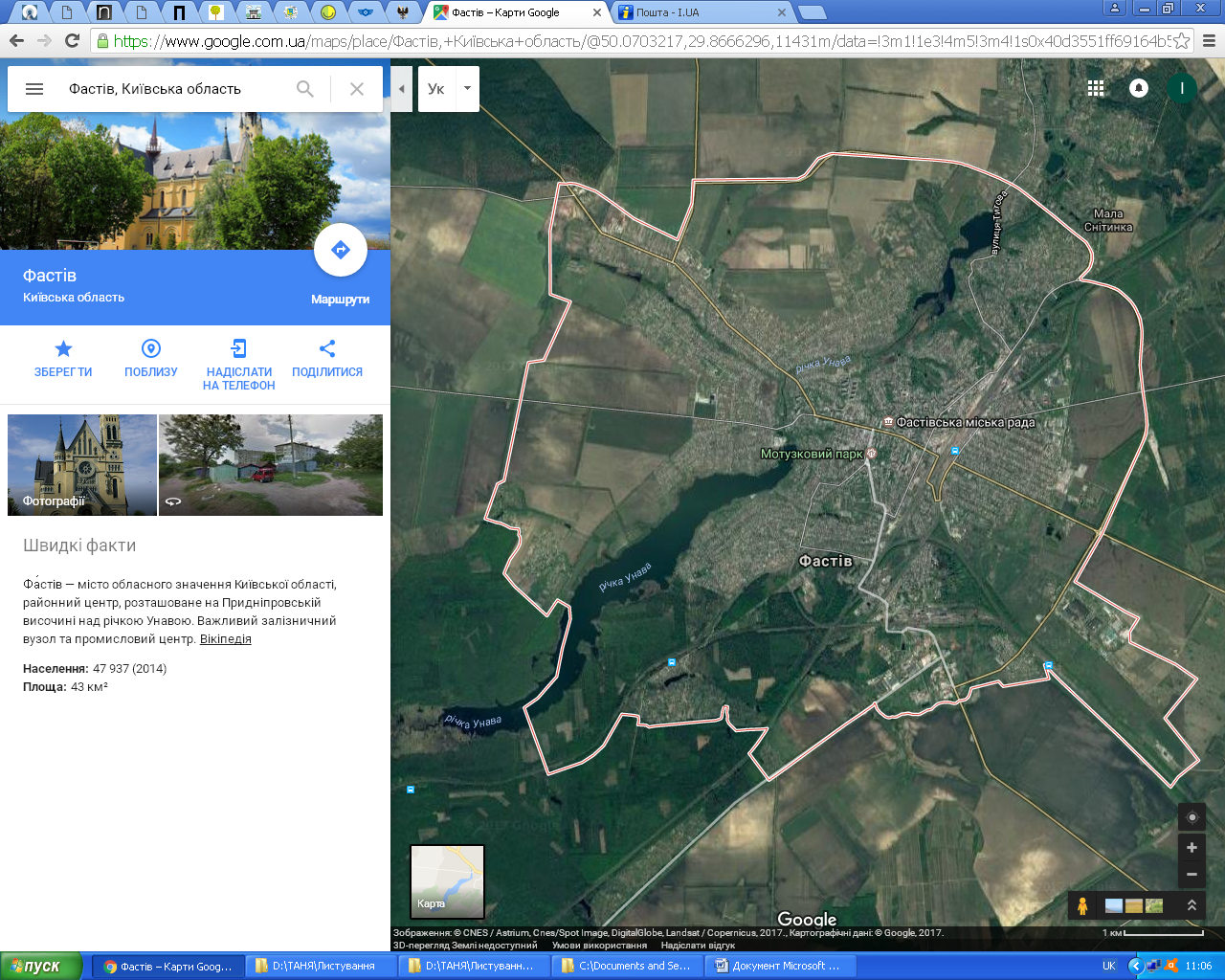 Населення: 
   47097 осіб
Площа: 45 км²
Річка – Унава
Природна зона - межа полісся та лісостепу
ГЕОГРАФІЧНЕ ПОЛОЖЕННЯ
592 км
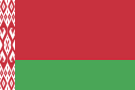 BELARUS
POLAND
793 км
RUSSIA
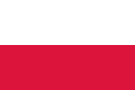 SLOVAKIA
1299 км
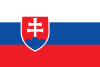 1099 км
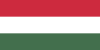 428 км
872 км
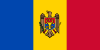 HUNGARY
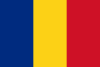 MOLDOVA
ROMANIA
ПРИРОДНІ РЕСУРСИ
БІЗНЕС СЕРЕДОВИЩЕ
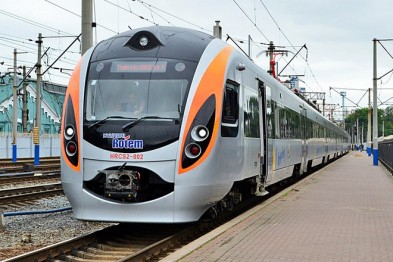 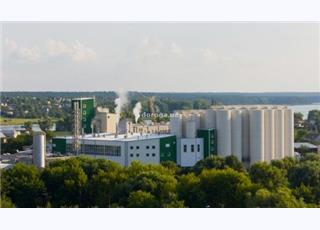 Промисловість:
18 виробничих підприємств різних галузей
Транспортна сфера:
 Залізничні підприємства – 9
 Автотранспортні підприємства – 20
 Пасажирські автоперевезення - 19
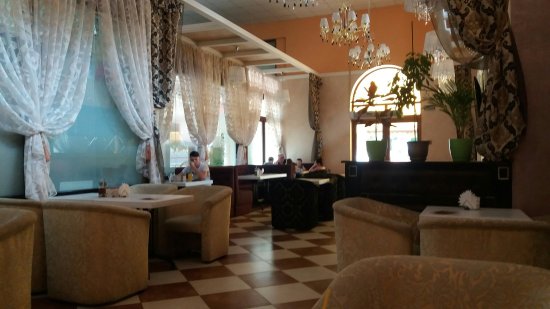 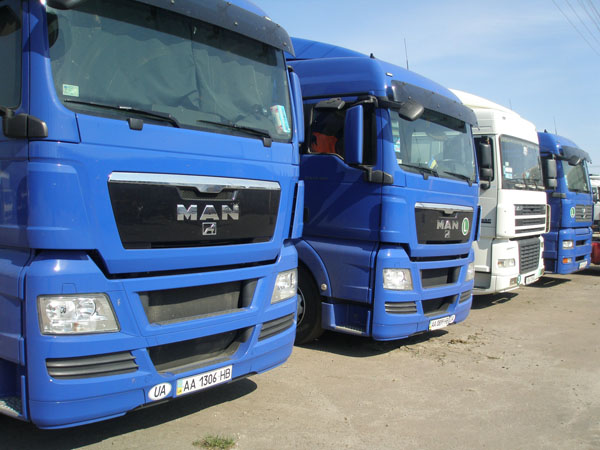 Сільське господарство: рослинництво,
тваринництво та насіннєве господарство
330  малих підприємств зі сфери торгівлі, громадського харчуваня, побутових  послуг і будівництва та ін.
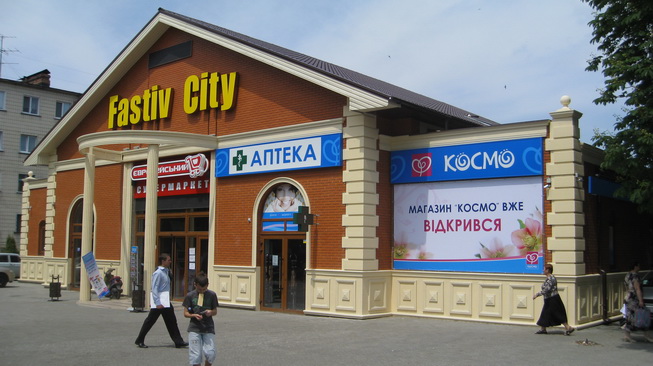 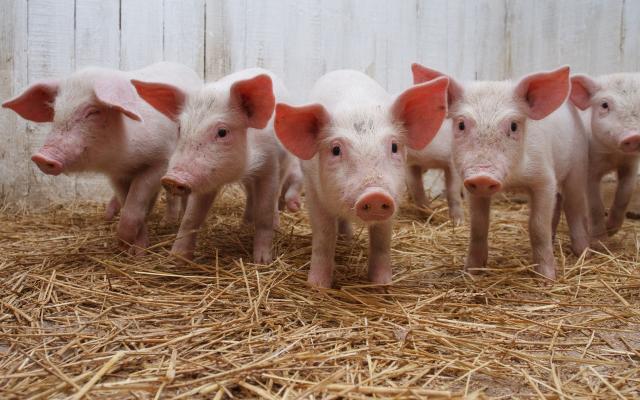 СІЛЬСЬКЕ ГОСПОДАРСТВО
Основні напрямки с/г виробництва:
 в рослинництві - вирощування пшениці, кукурудзи, цукрового буряку, ріпаку та сої
у тваринництві – виробництво молока та м’яса
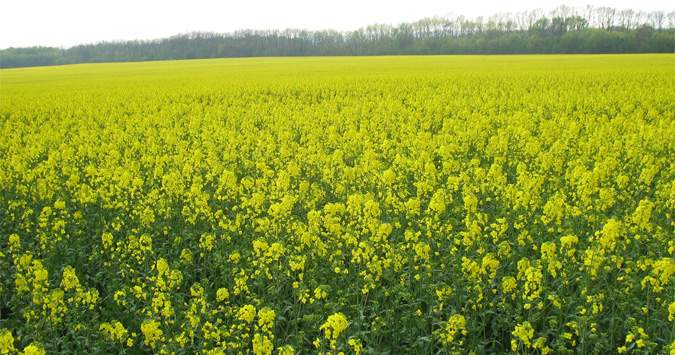 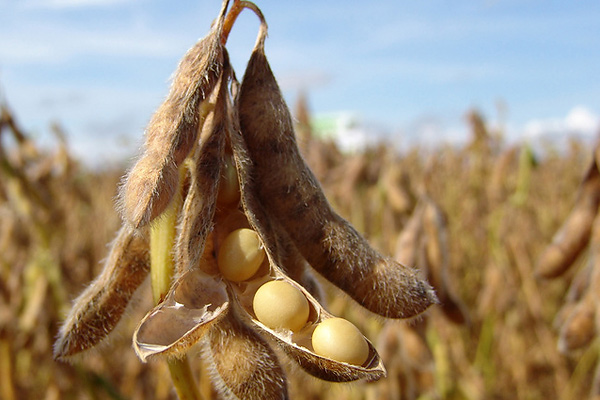 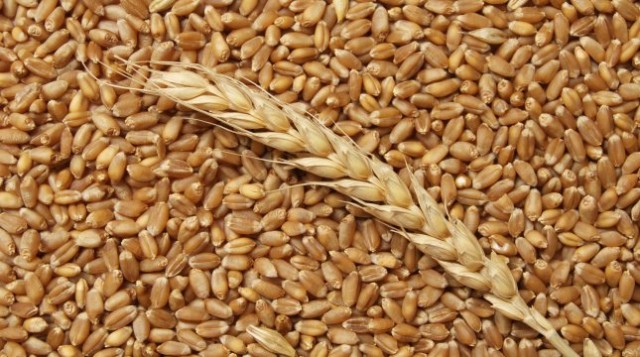 Збір зерна в с/г підприємствах у 2018р. 
становить 110 тис.тон
ЛІСОВЕ ГОСПОДАРСТВО
Державне підприємство «Фастівське лісове господарство» 

посадка і вирощування лісових культур
 заготівля деревини
   
   Площа 18,6 тис. гектарів.

   Щорічна лісозаготівля – 
   37  тис.м3 деревини.

   
   Експорт у понад 10 країн світу.
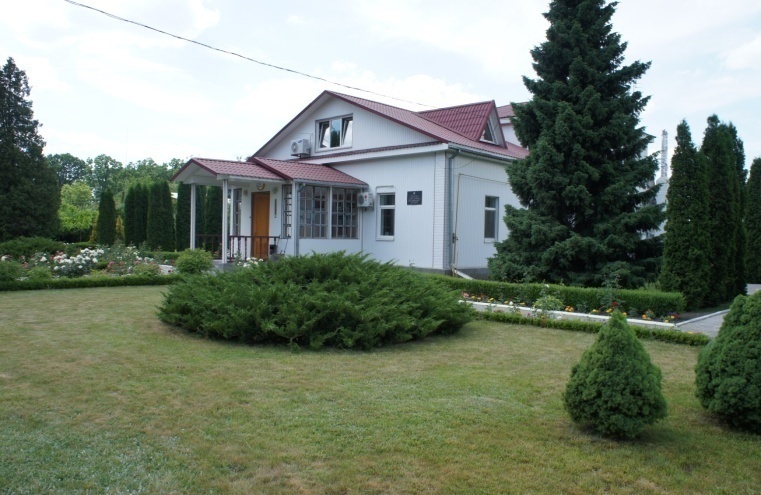 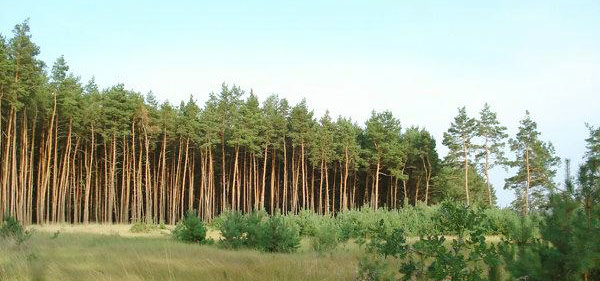 Обробка
деревини - 7
підприємств.
ПРОМИСЛОВІСТЬ МІСТА
Провідні підприємства міста
Провідні підприємства міста
Провідні підприємства міста
Автотранспортні коридори
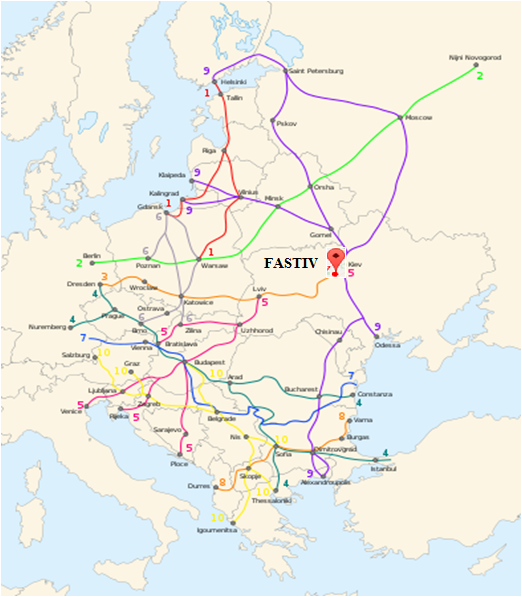 Фастів розташований між 2 європейськими автотрасами:

Коридор №3 (Е40)  - 
Бельгія, Німеччина, Польща, Україна, Росія,Казахстан, Узбекистан, Туркменістан і Киргизія

Коридор №9 (E95) - 
Фінляндія, Росія, Україна, Білорусь, Молдова, Румунія, Греція.
Залізничні шляхи
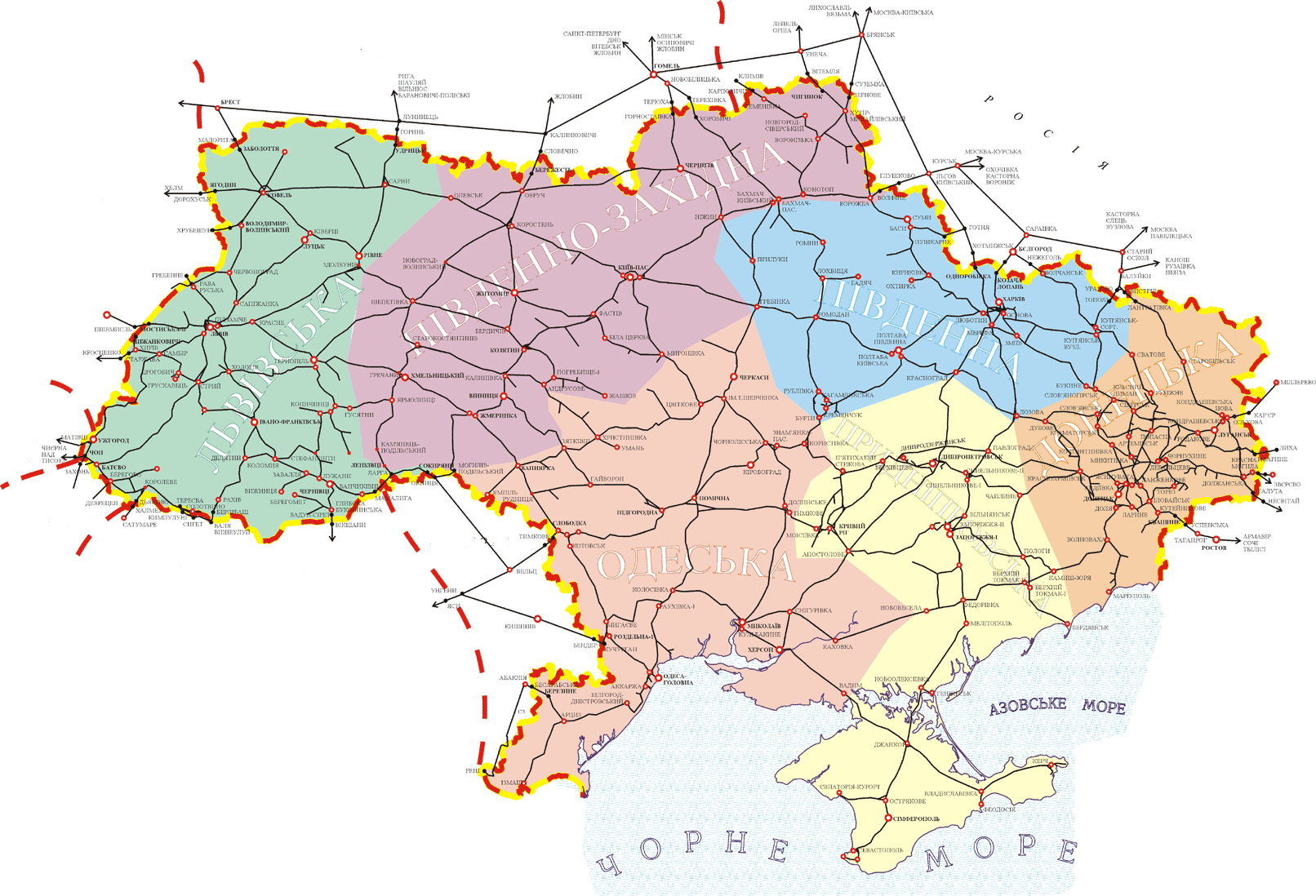 Білорусія
Росія
Польща
Фастів
Словаччина
Молдова
Угорщина
Румунія
Концепція нового логістичного хабу
ПРОФІЛЬ:              НАДАННЯ КОНТЕЙНЕРНОЇ ЛОГІСТИКИ  
                   між портом і регіонами країни
ПОСЛУГИ:
Все включено - Інтермодальні залізничні/дорожні послуги
Послуги Депо (вкл. ремонт контейнерів) 
Термінальні операції 
Вантажоперевезення
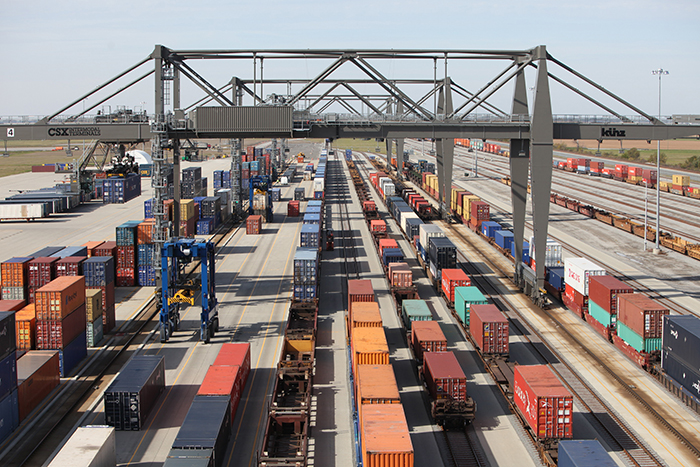 Місцерозташування 
Логістичного хабу
м.Фастів, Промзона 
загальна площа – 8,4408 га
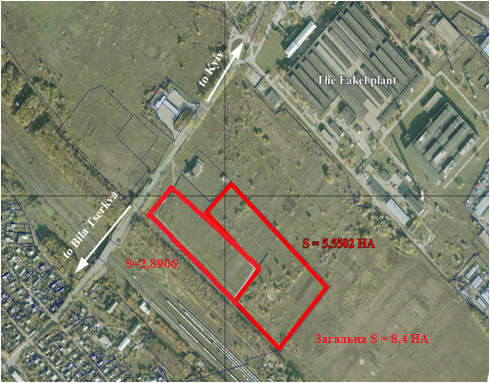 Поруч розташовані залізничні колії
Місцерозміщення 
Індустріального парку
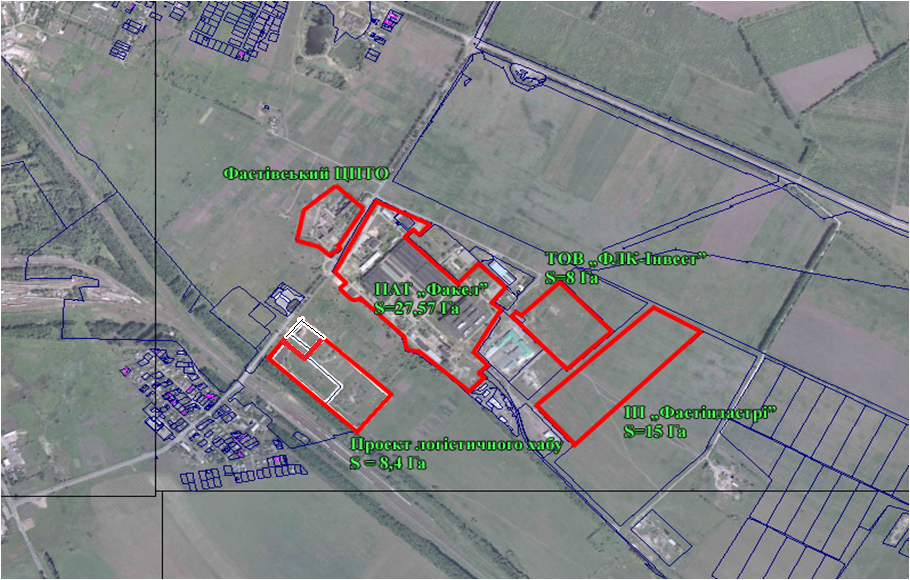 Залізничні колії поблизу Промислової зони
ІНДУСТРІАЛЬНИЙ ПАРК «ФАСТІНДАСТРІ»
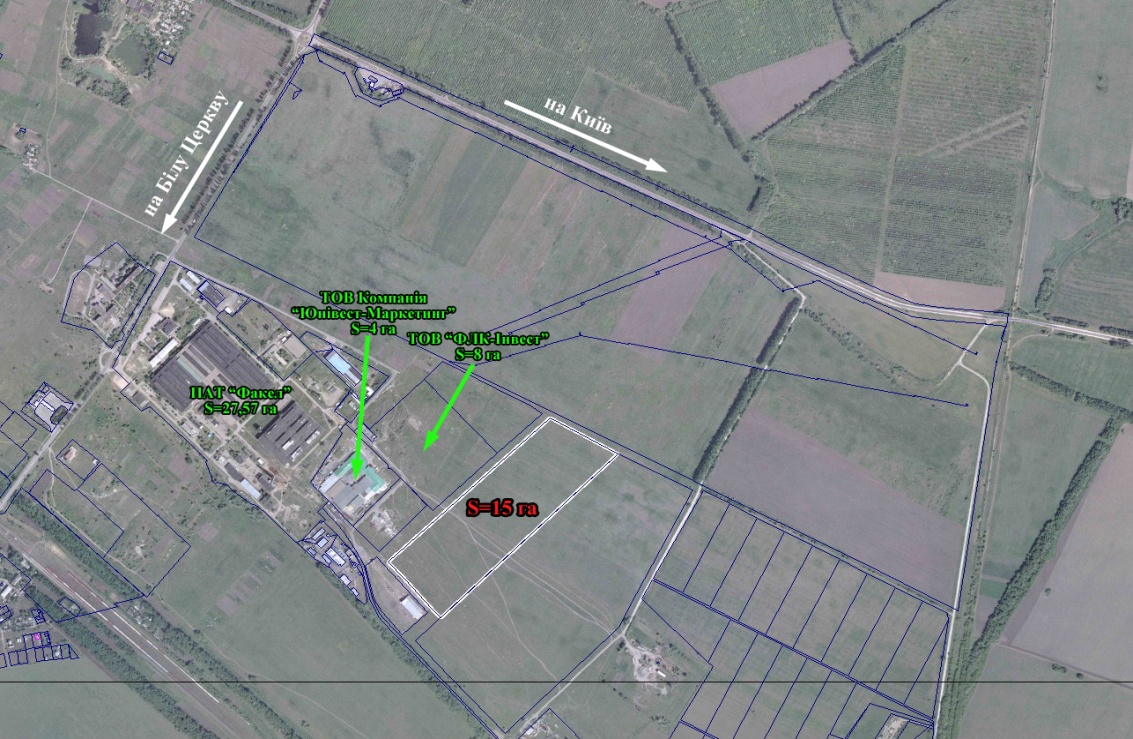 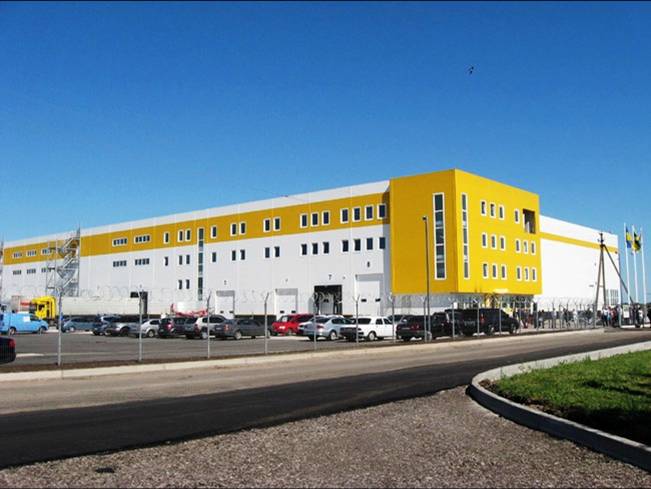 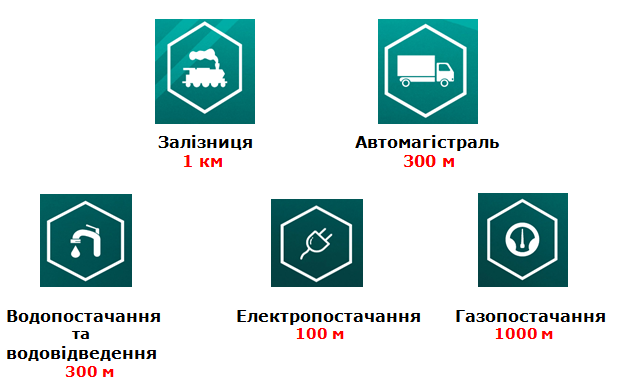 Контактна інформація
Нетяжук Михайло Володимирович – 

міський голова

+38 (04565)6-02-16, +38 (050) 385-35-02, 

mnet@ukr.net, economika101@ukr.net